Министерство образования и науки Хабаровского края 
Краевое государственное казенное специальное (коррекционное) образовательное учреждение,
 специальная (коррекционная) общеобразовательная школа VIII вида №3
 г. Комсомольск-на Амуре
Тема: «Родственные слова»4 класс
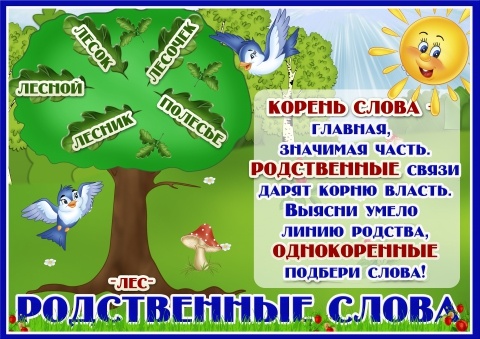 Выполнила
учитель начальных классов
Юхтанова Е.А
2014 год.
родник
                                   родились
                                   родина
                                   народ
Родственные слова
Одна у ч _ловéка  мать, одна и  рóд   на. 






               Р . . .ия очень б . льшая стр .на.
е
и
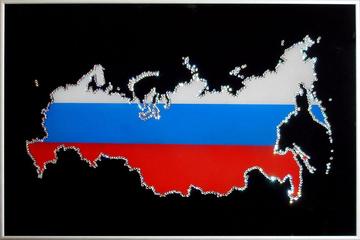 осс
о
а
Признаки
имеют общую часть – корень
слова сходны и близки
 по смыслу
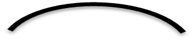 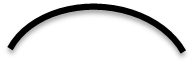 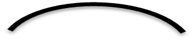 рыбка
рыбалка
рыбак
рыбачить
1.Белый, белка, белок, белила.
2.Больной, больница, большой, боль.
3.Море, моряк, морковь, морской.